Name of Person
Create a title that hooks your audience.  You can use this subtitle box for a quote or a thesis statement that expresses the importance of the person you are discussing.
BASIC FACTS
Date of Birth/Death
What he/she is known for
Where he/she was born/lived
Type here
Type here
Type here
Provide background information about the person you are discussing.  Important information could include:
Why I Chose this person
Type here
2
1
Childhood
Type here
Childhood, family life, education
2
Family life
Type here
3
Provide information about the his/her childhood, family, and education.
Education
Type here
3
Area of Work:
	
Type here…



Influence/Impact/Importance:
	
Type here…
Area of work & Important influence
Explain to your audience the work the person does and his/her influence and impact he/she had in life.
4
Greatest contribution
Award description
Award description
Award description
Share the awards and recognition awarded to him/her.
Award description
Award description
Award description
5
Famous Quote
Famous Quote
Famous Quote
Famous Quotes & Contributions to society (legacy)
Legacy description
Legacy description
Legacy description
Describe for your audience the legacy he/she has left.  How has he/she changed the world. Share any of his/her famous quotes.
6
Timeline  of _______’s Life
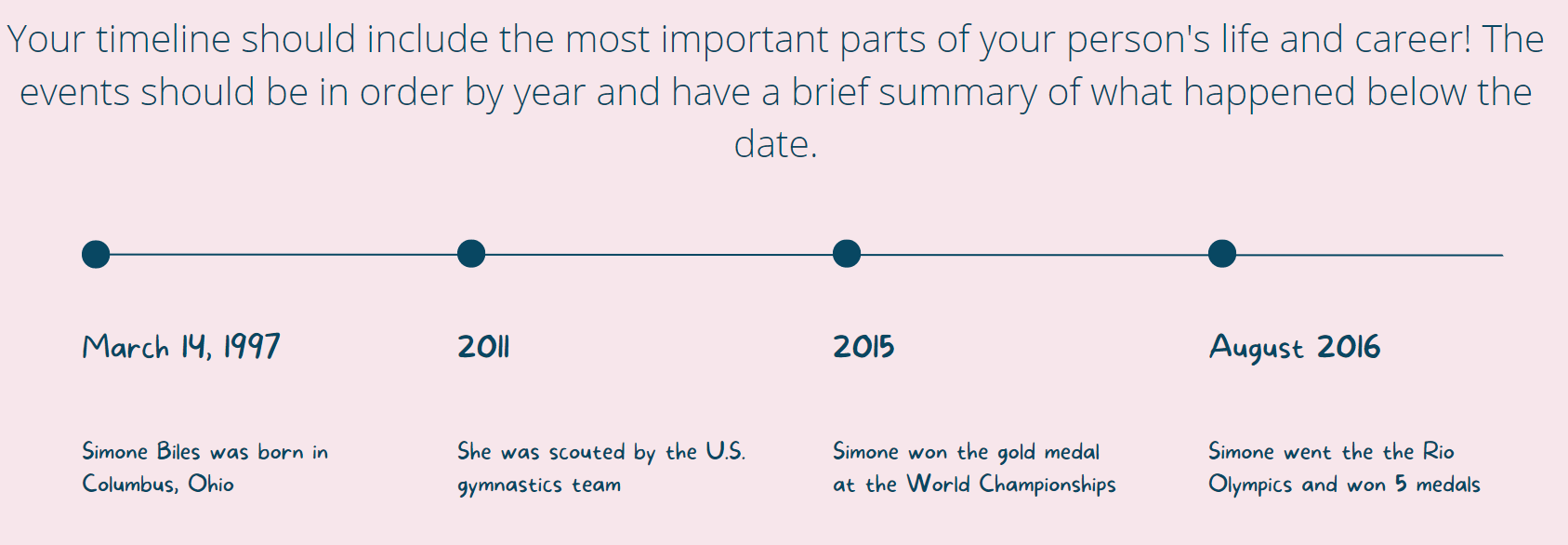 Insert Date
Insert Date
Insert Date
Insert Date
Insert Event
Insert Event
Insert Event
Insert Event
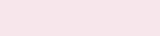 7